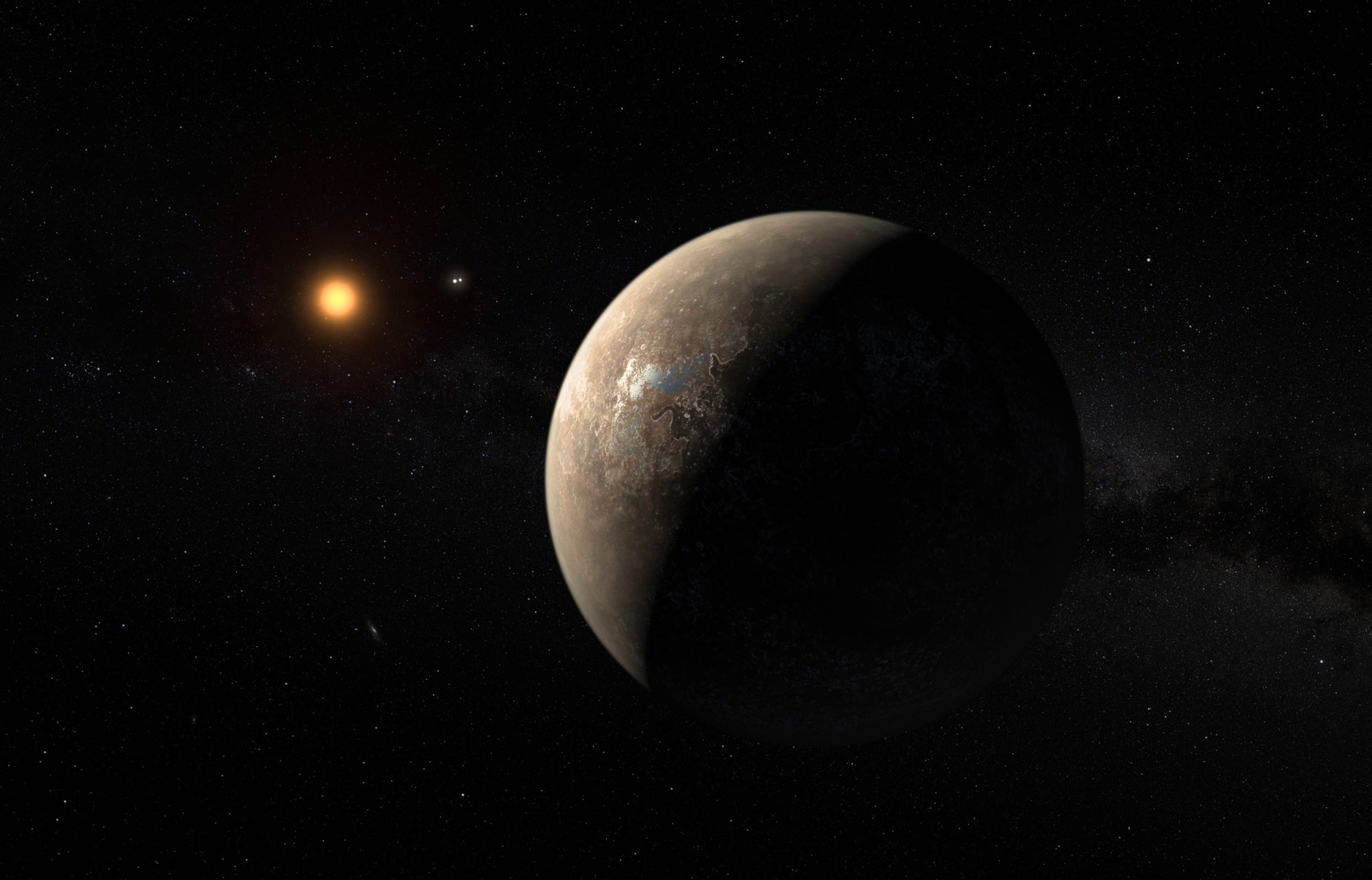 Um Cemitério no Espaço
Sessão Astronomia 02/02/2019
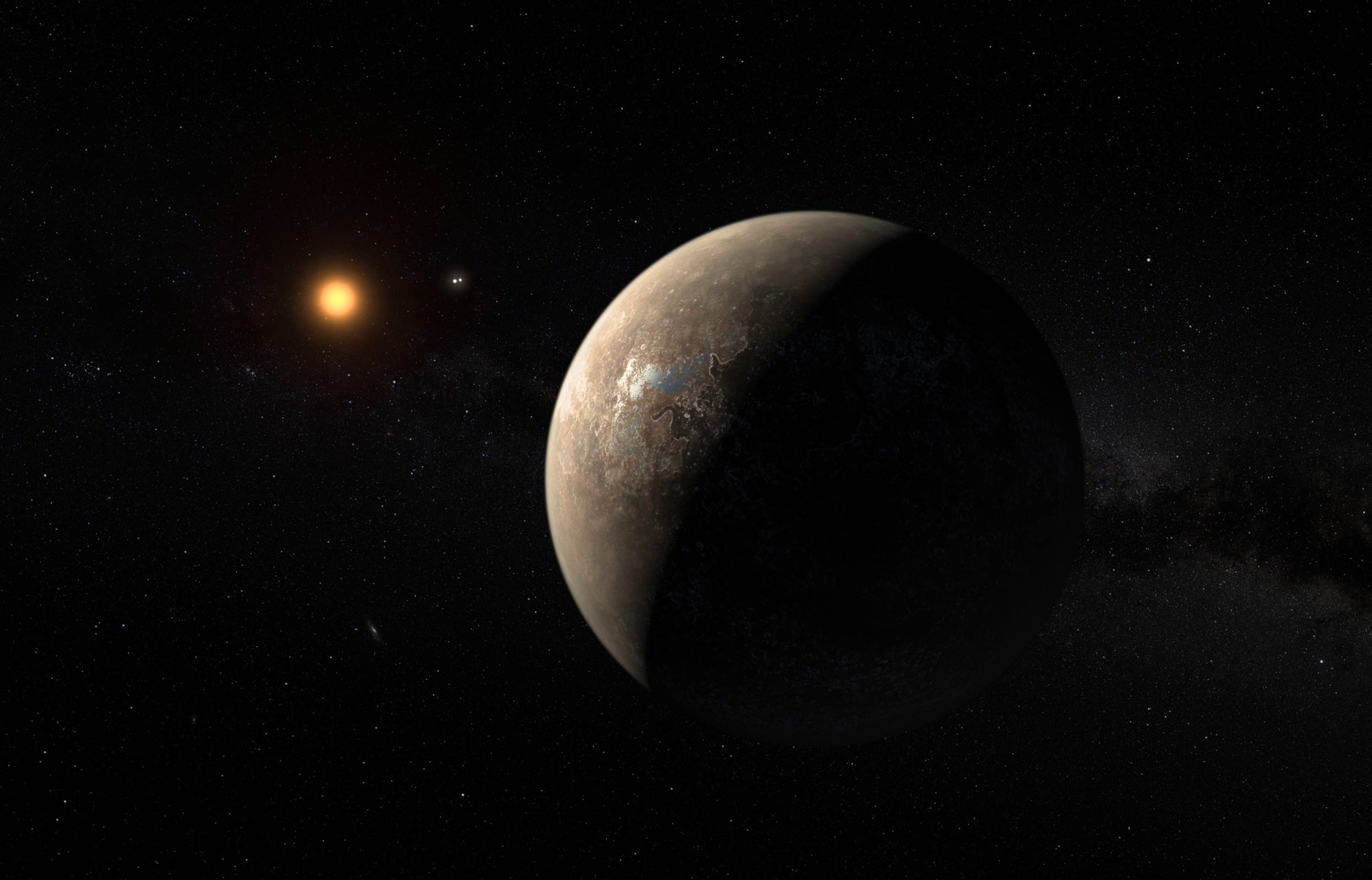 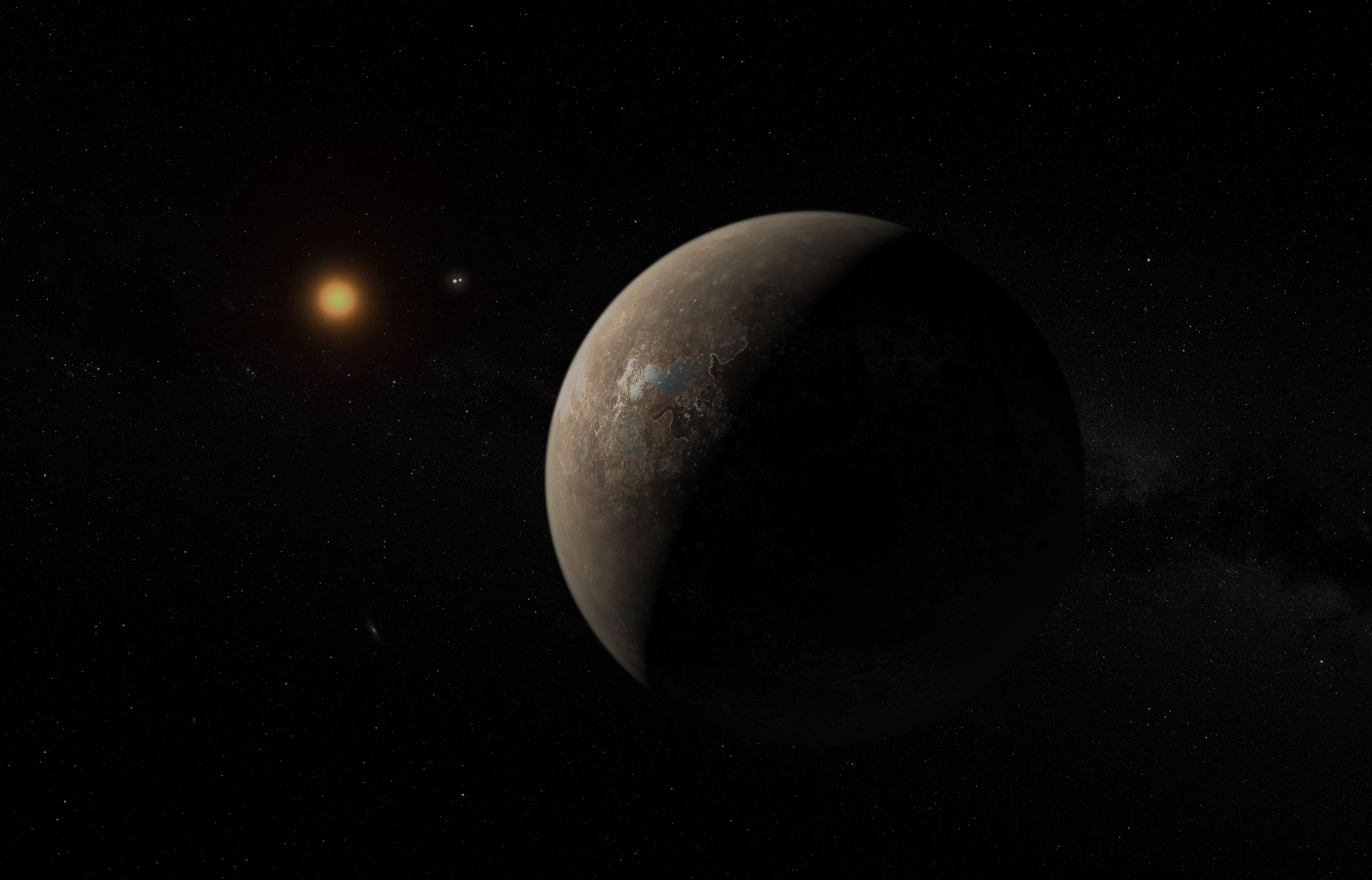 Índice
O que é o lixo espacial;
Onde encontramos o lixo espacial;
Consequências;
Medidas tomadas;
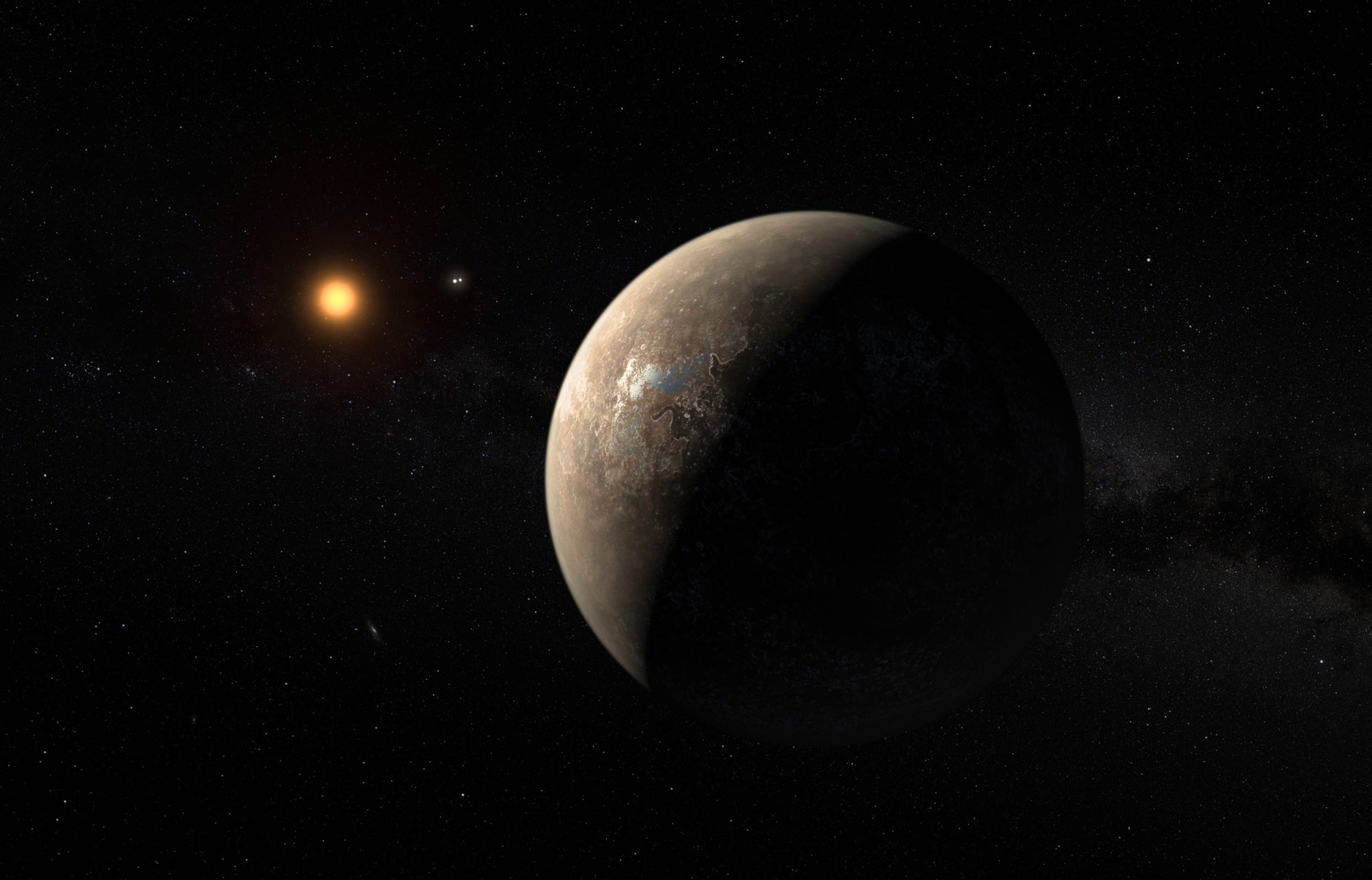 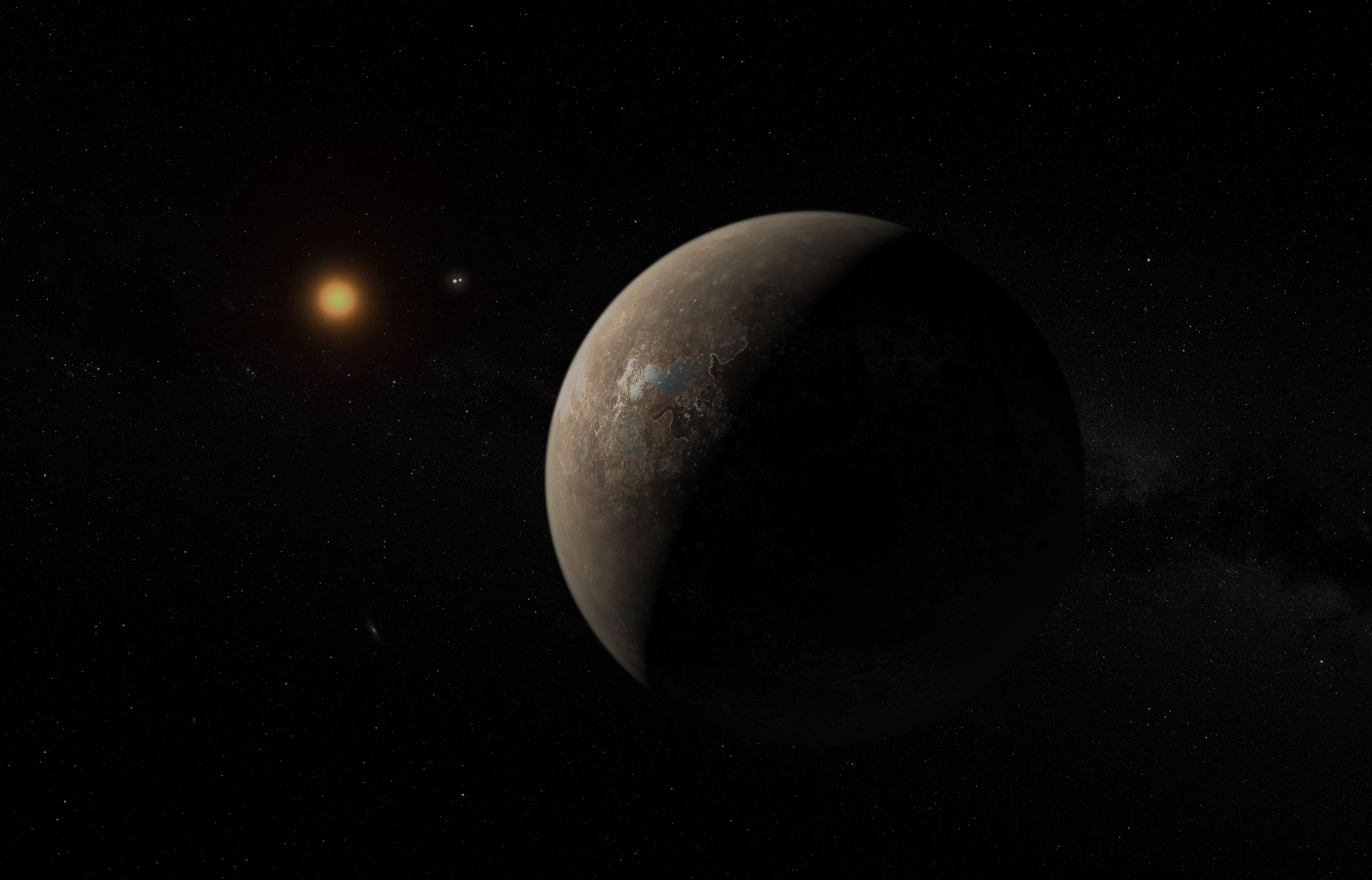 O que é lixo espacial
São dejetos espaciais;
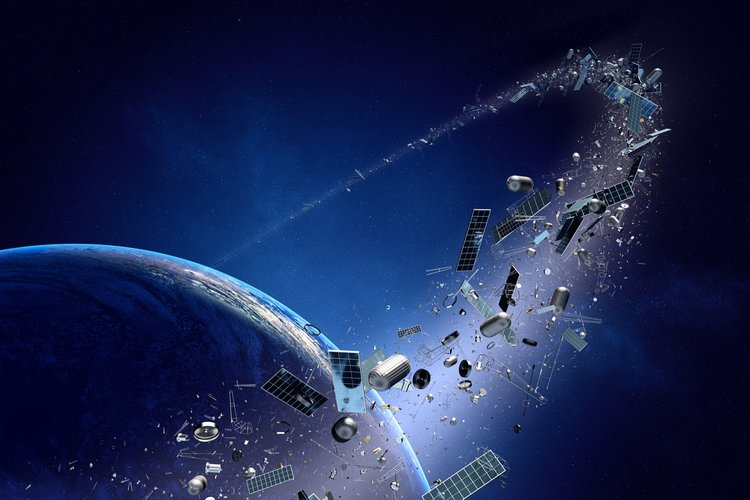 São materiais que sobraram;
Lixo espacial gera lixo espacial;
Síndrome de Kessler;
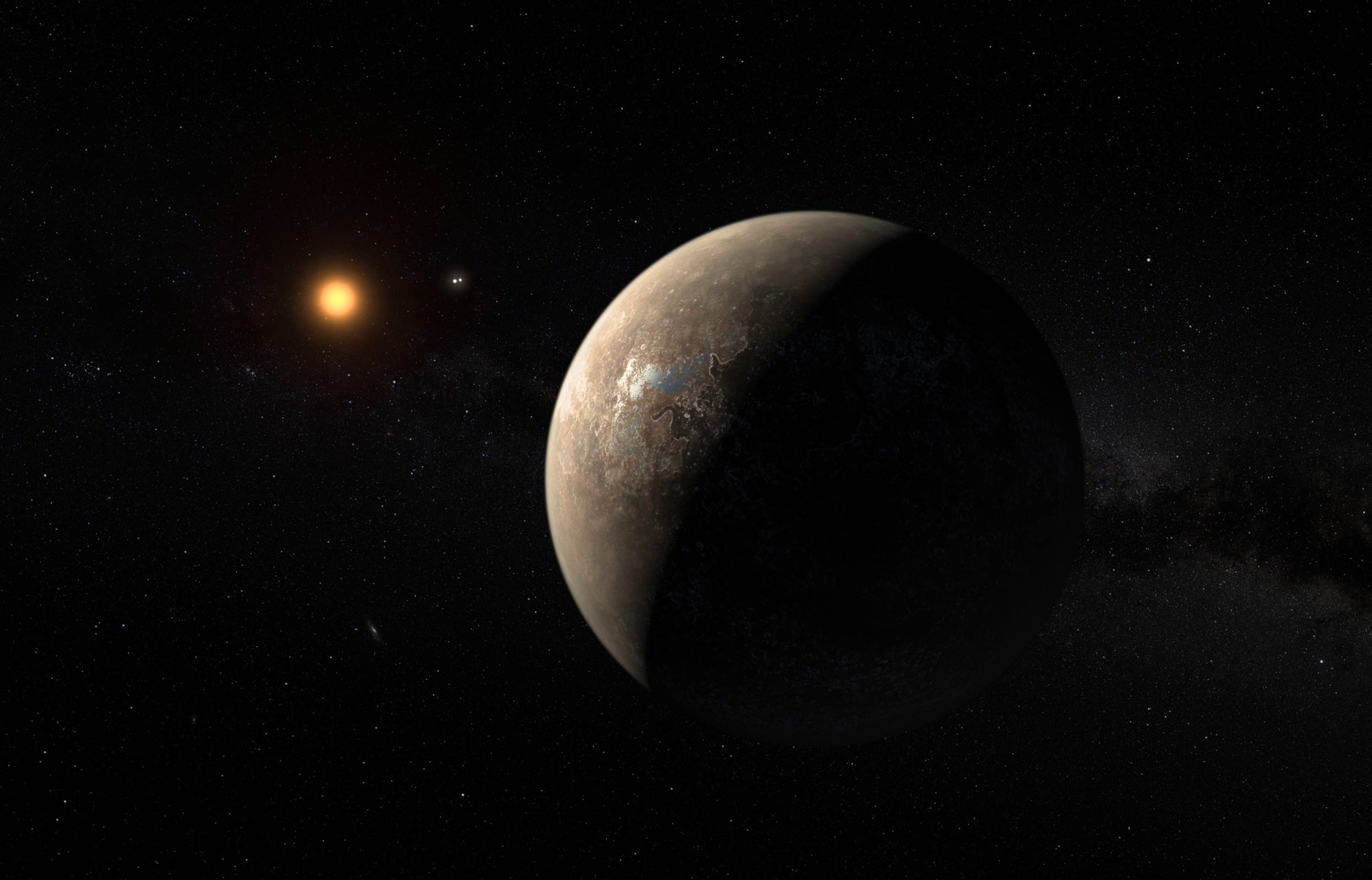 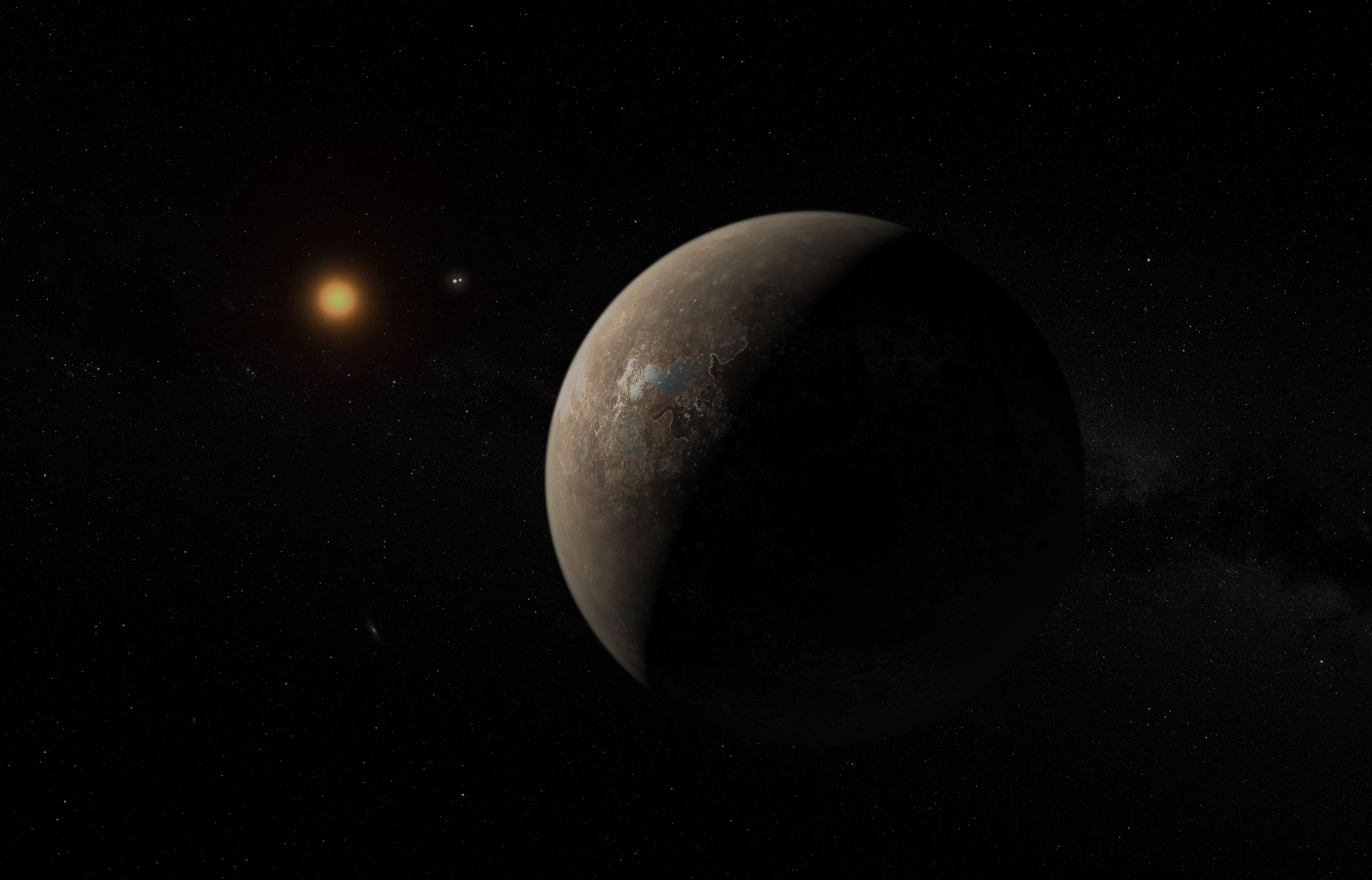 Tamanho do Lixo
4.000 satélites lançados;
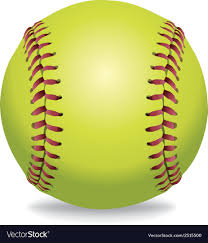 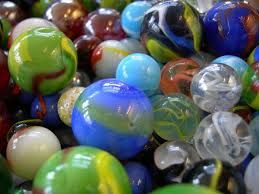 20.000 maiores que uma bola de beisebol;
500.000 maiores que uma bolinha de gude;
Milhões muito pequenos;
Numa velocidade de 28.000 km/h;
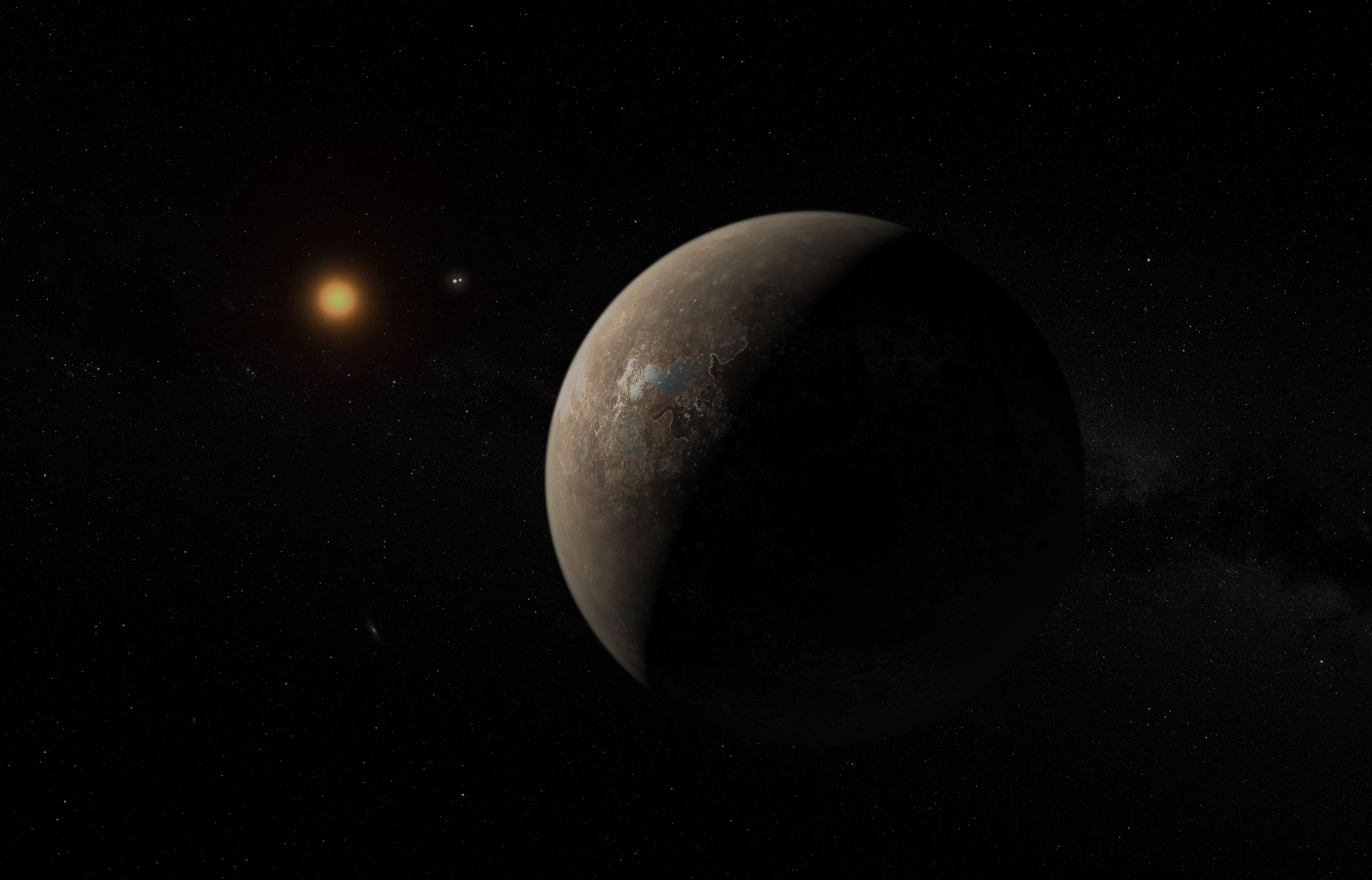 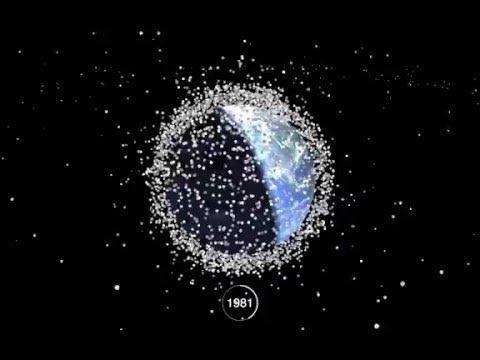 Onde encontramos lixo espacial?
Órbita Baixa da Terra (LEO):
Mais barato;
Melhor Comunicação;
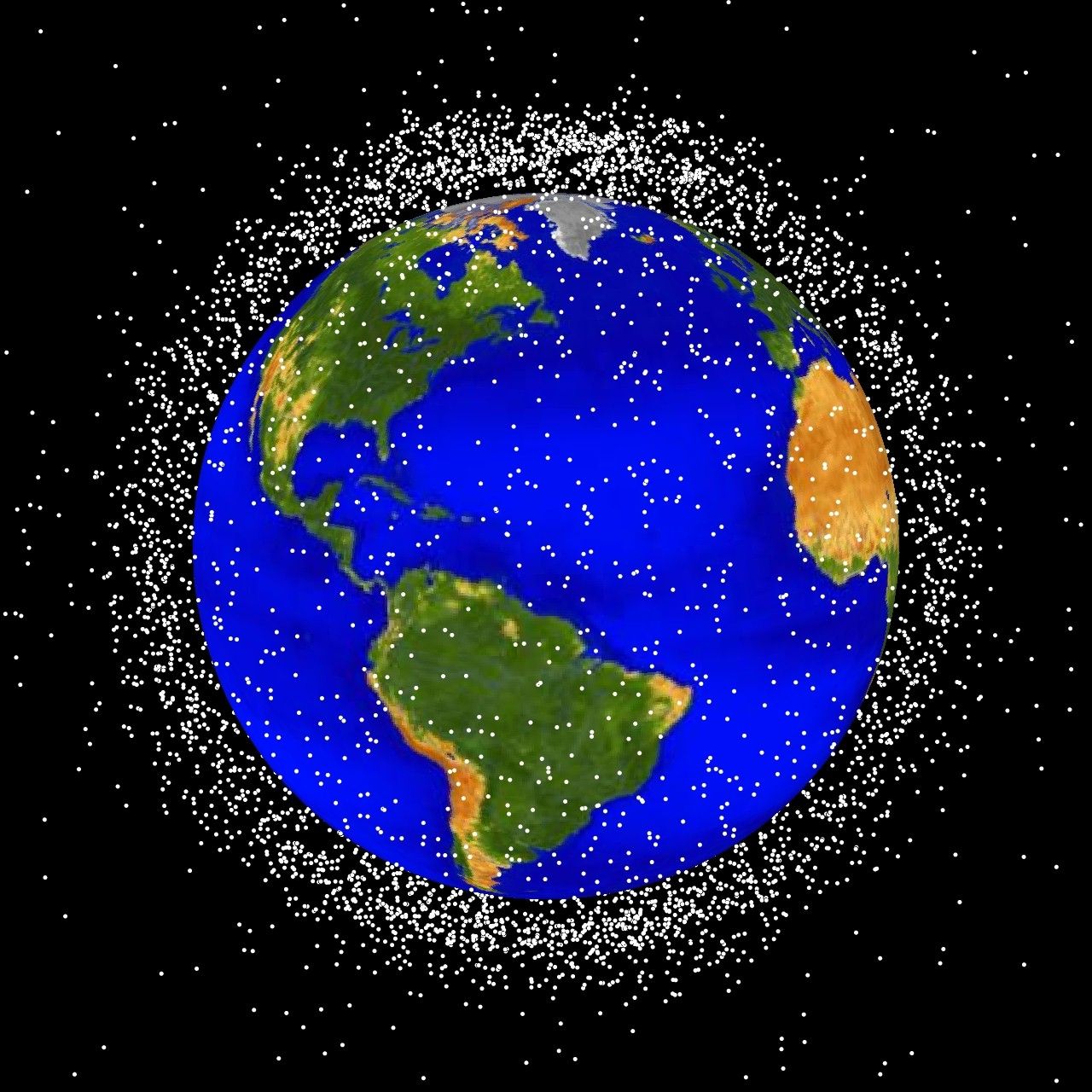 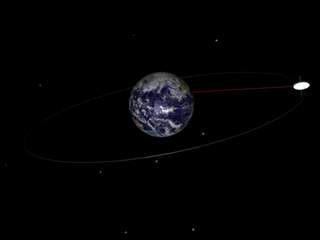 Órbita Média da Terra (MEO):
Navegação;
Comunicação;
Órbita Geoestacionária Equatorial (GEO);
Clima;
Órbita Cemitério;
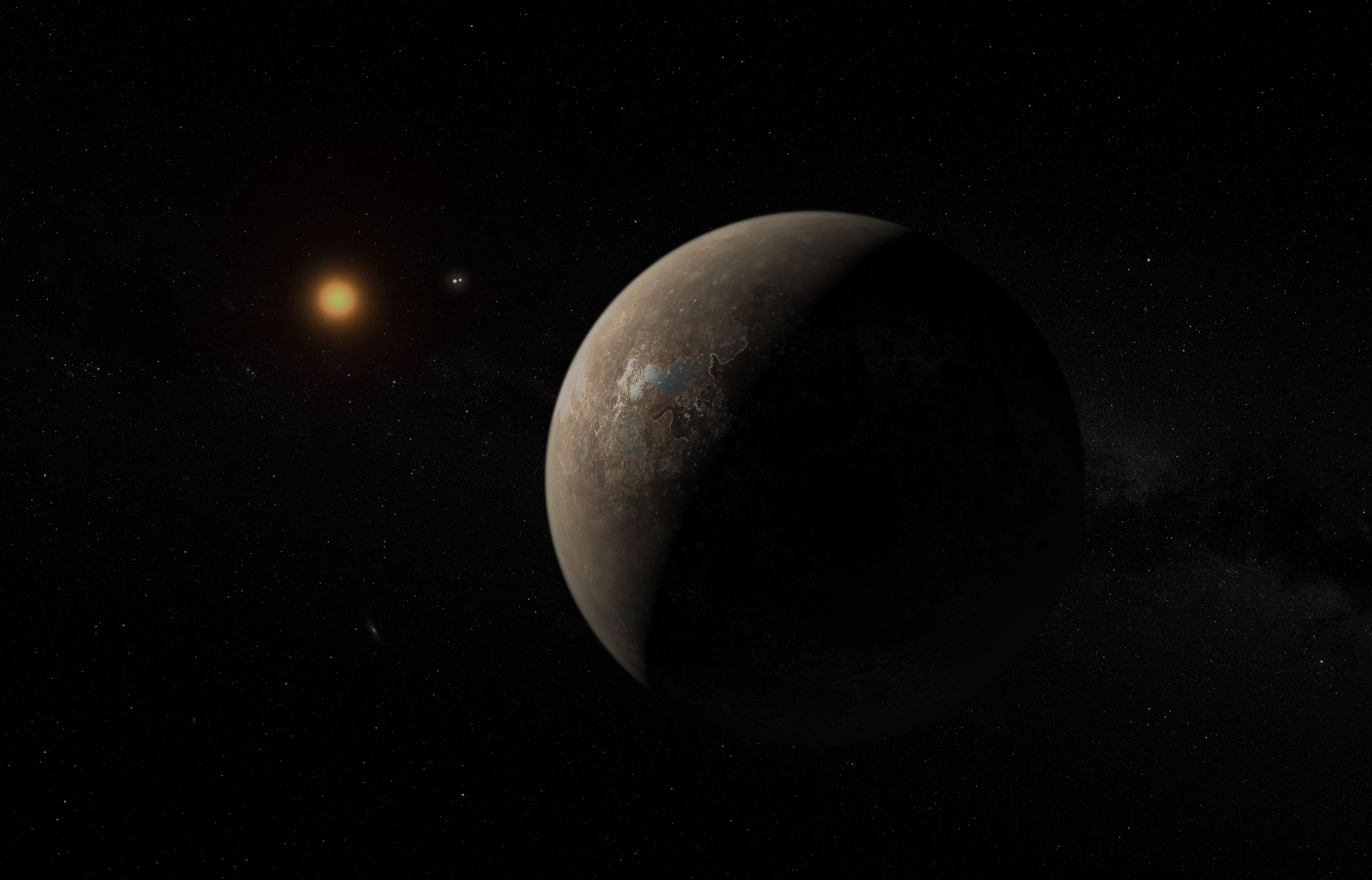 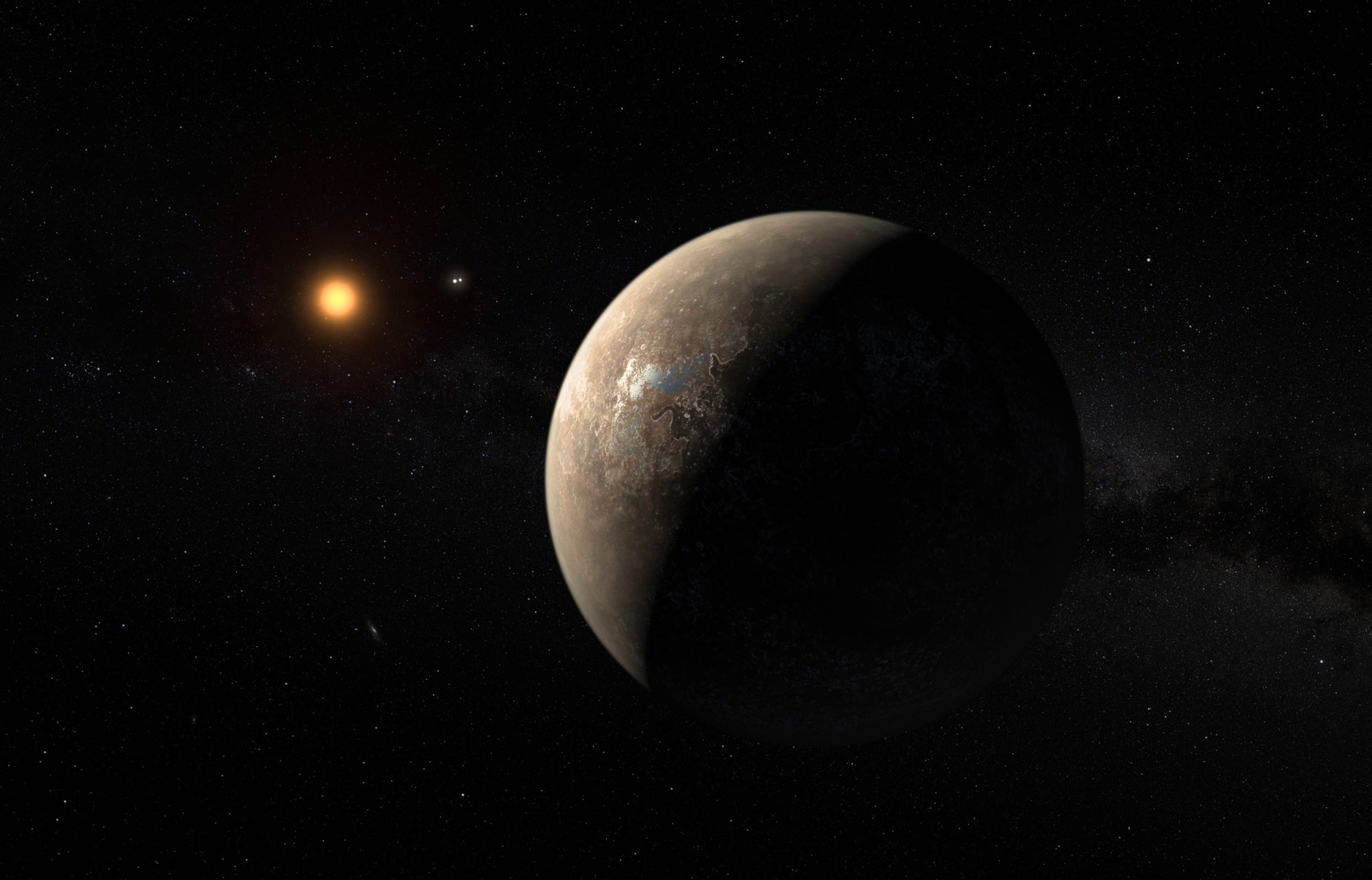 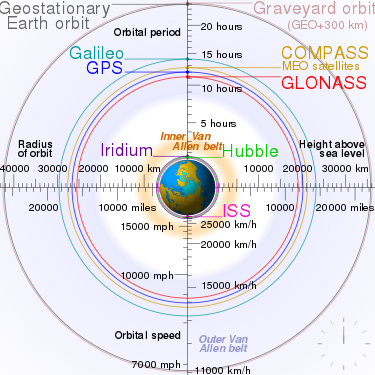 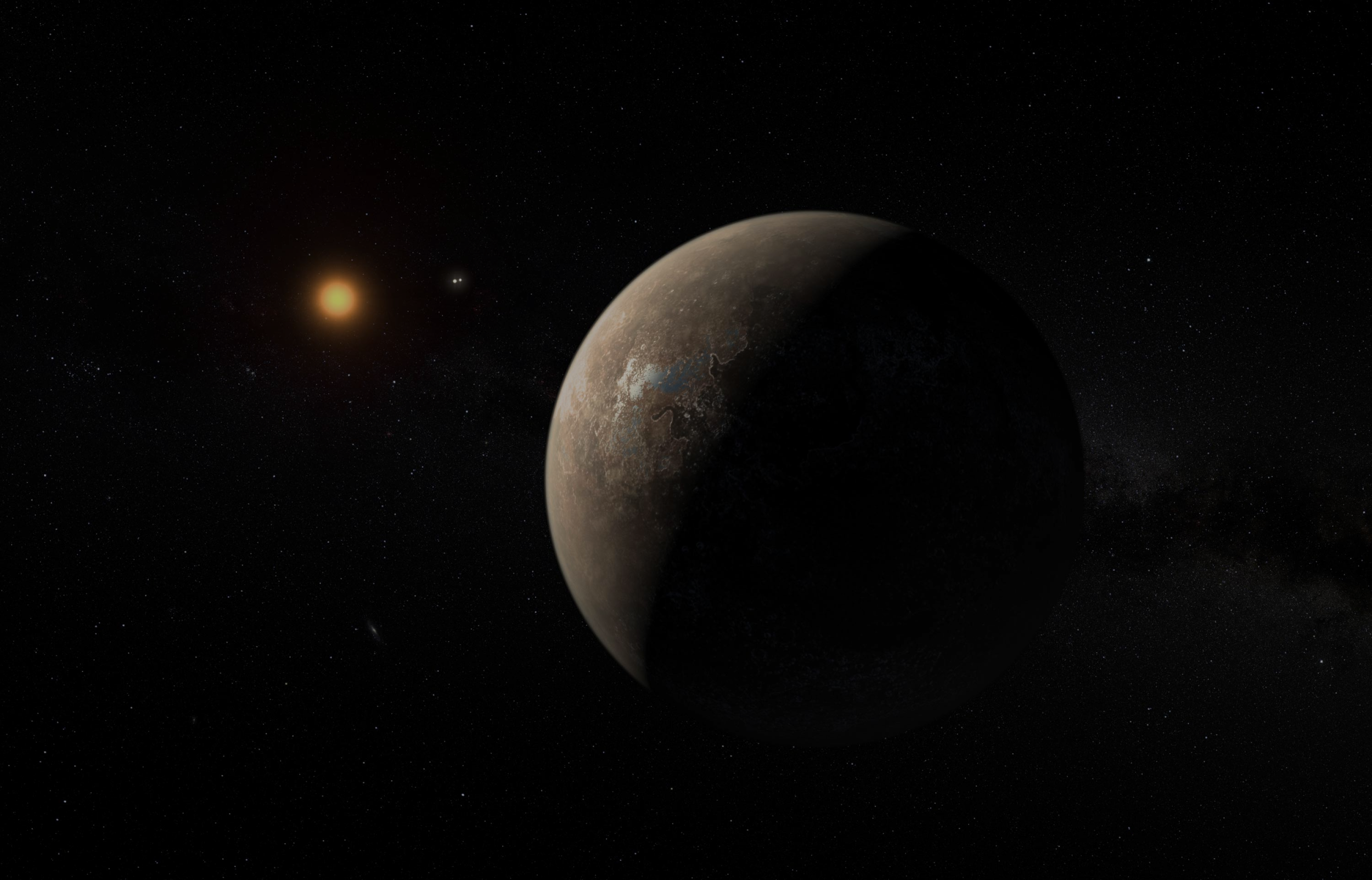 Consequências
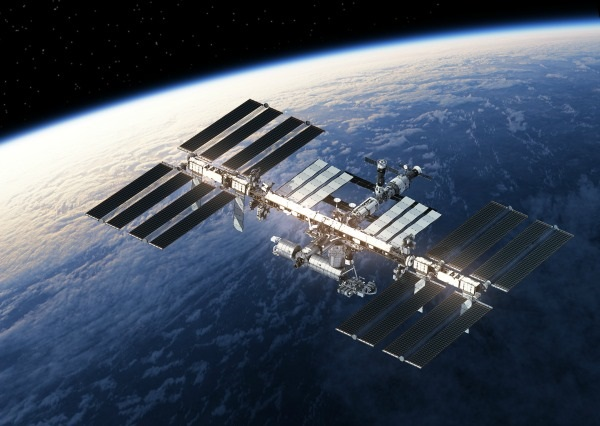 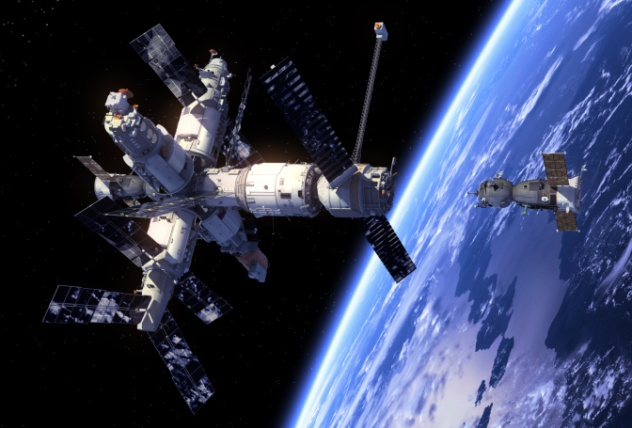 Perigos para astronautas;
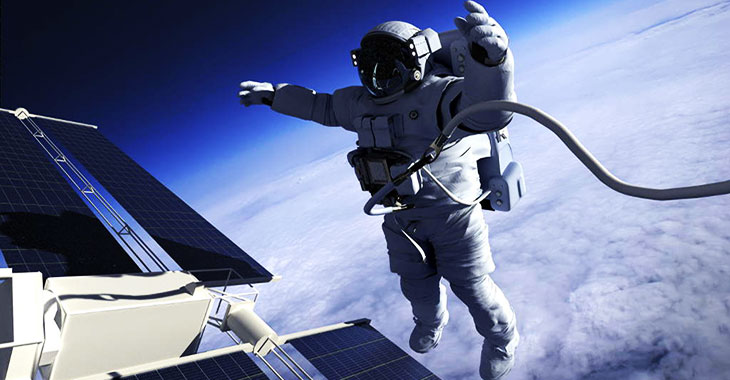 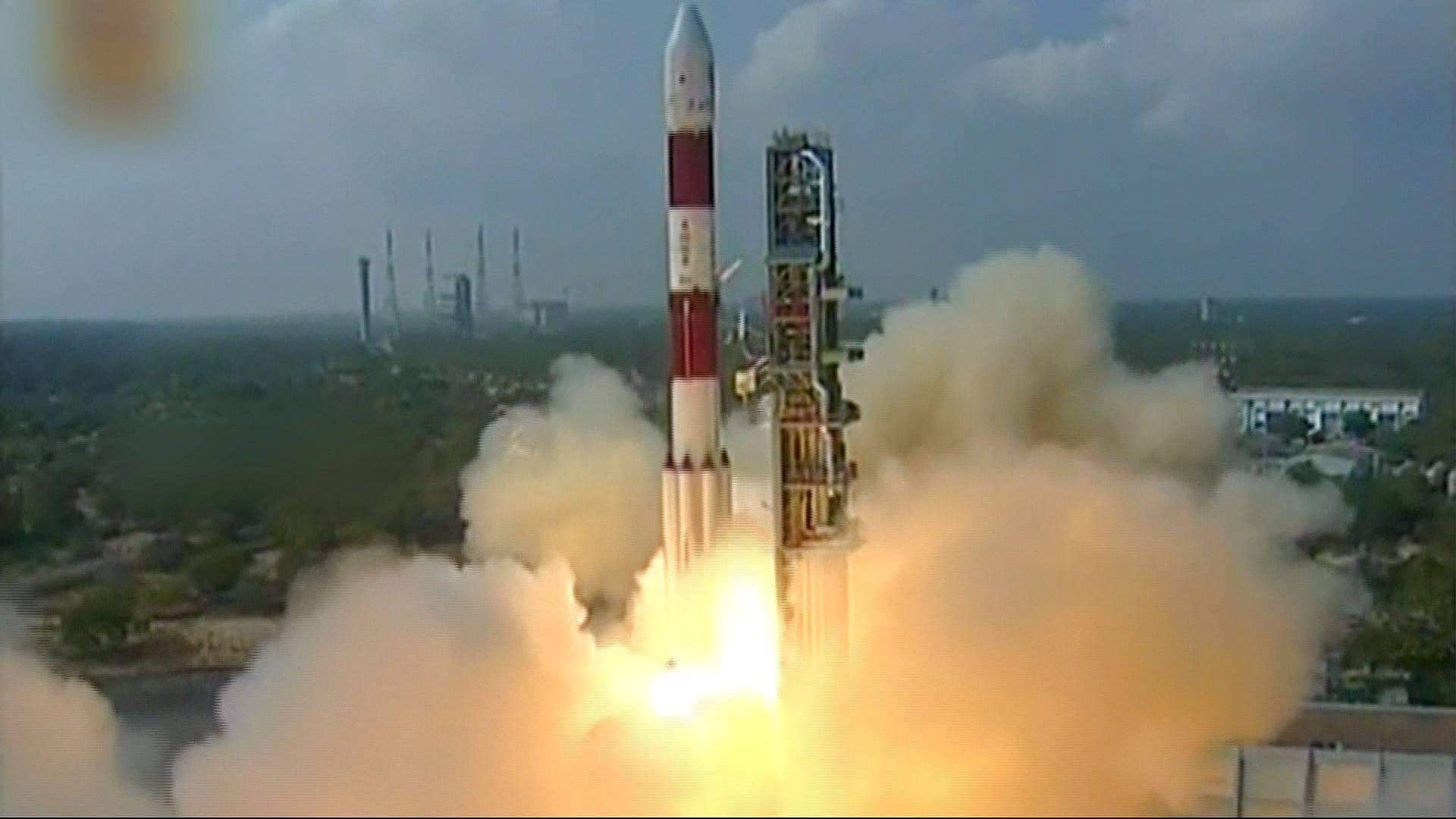 Perigo para a estação espacial;
Perigo para todos os outros satélites;
Perigo para novos satélites;
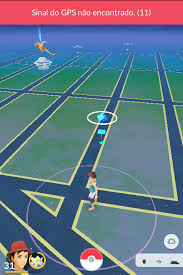 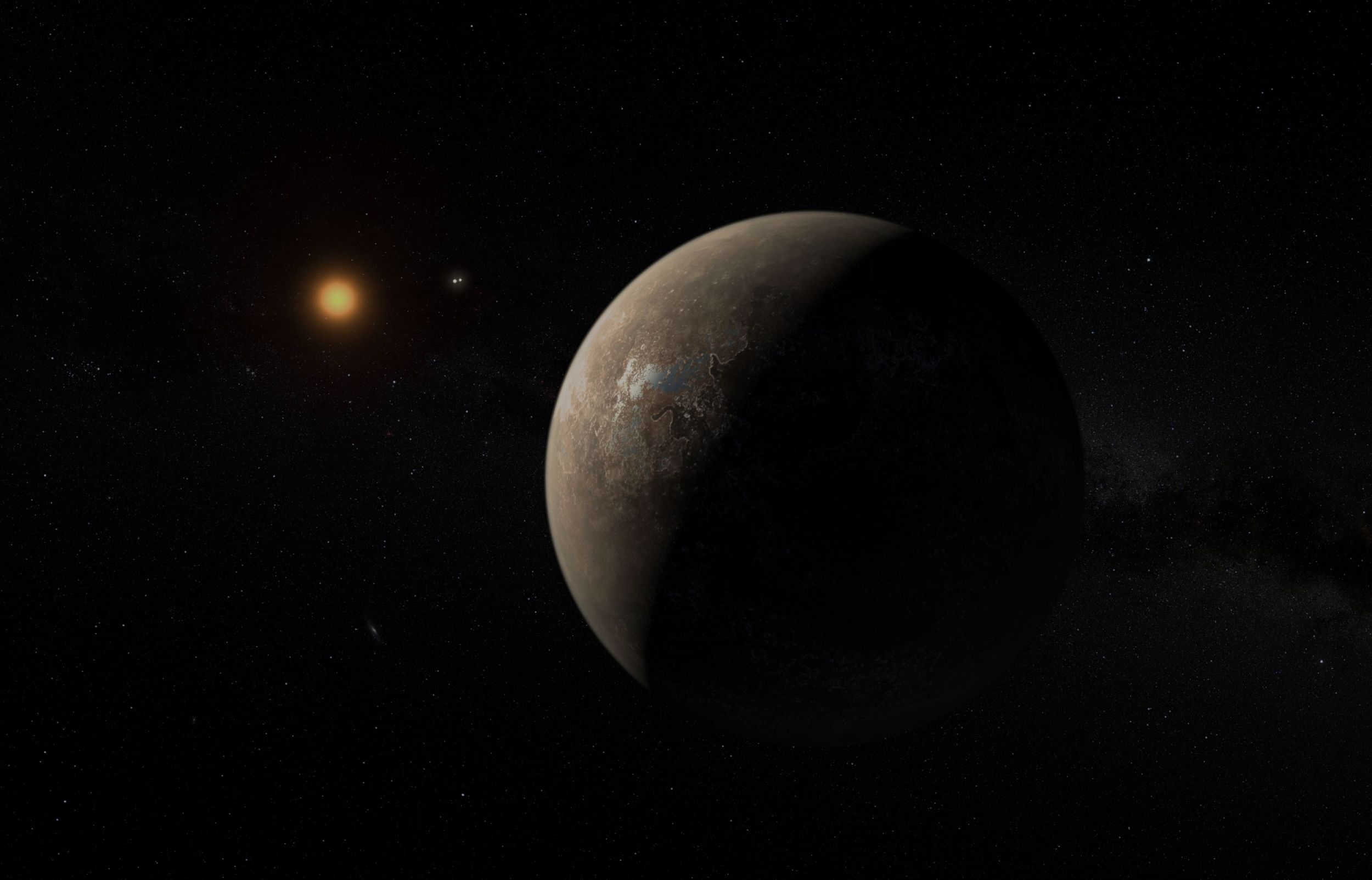 Impactos na Terra
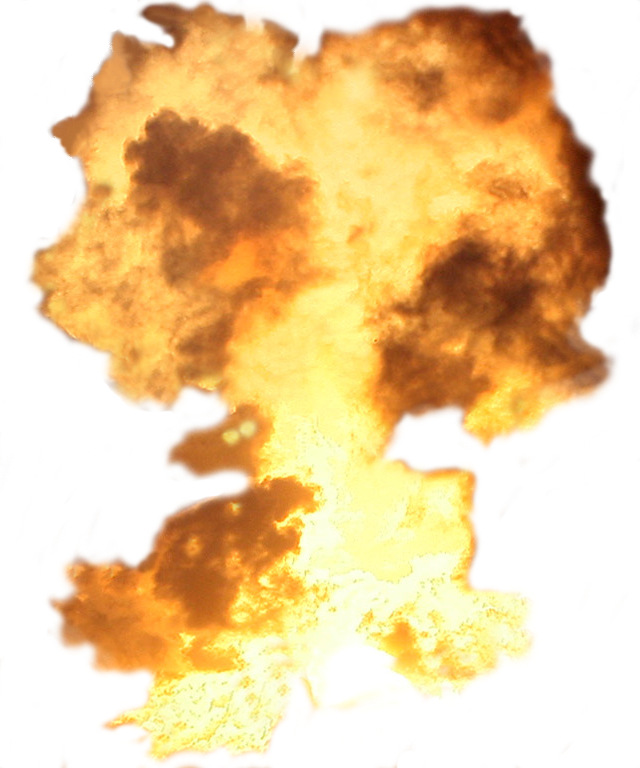 Falta de comunicação;
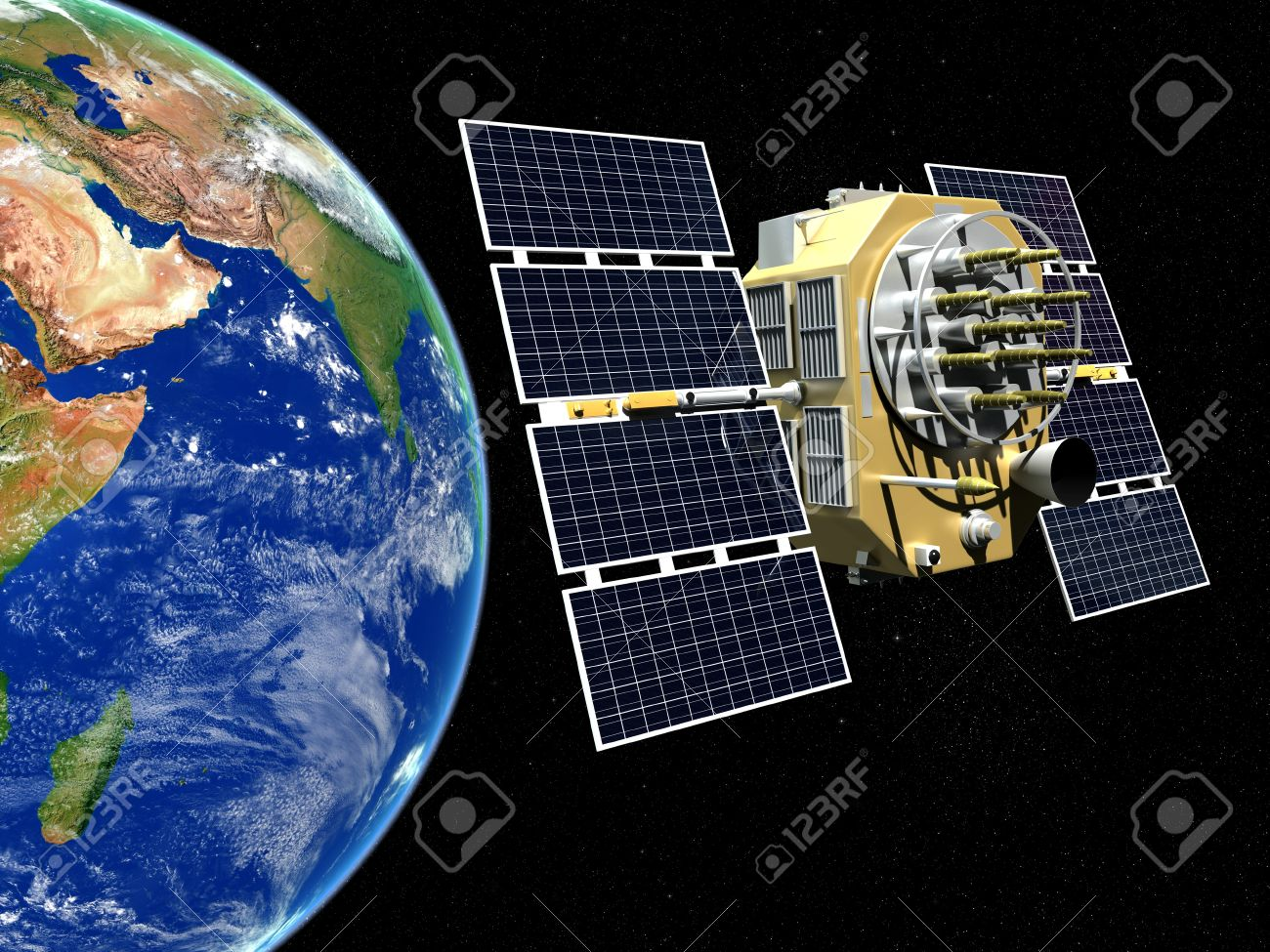 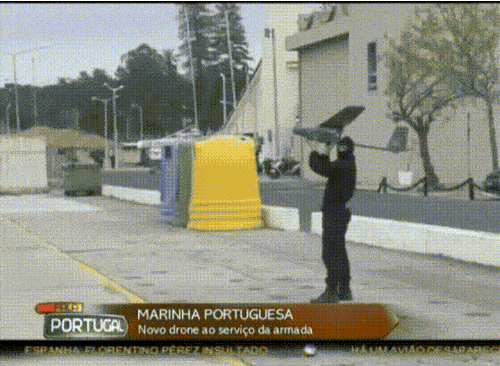 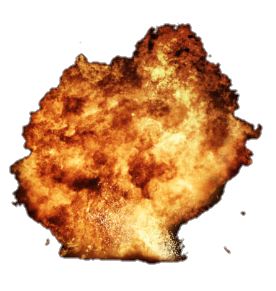 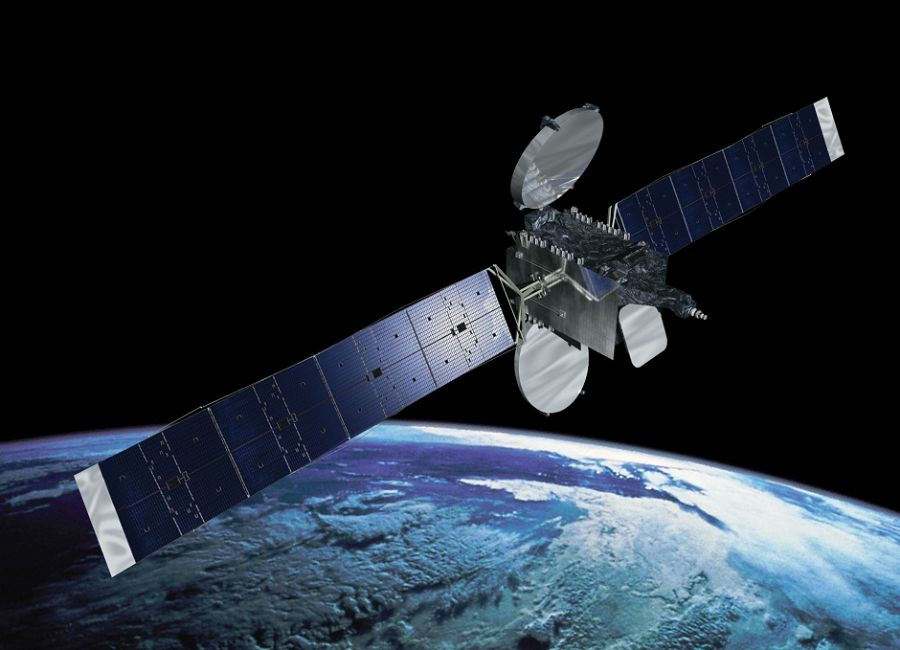 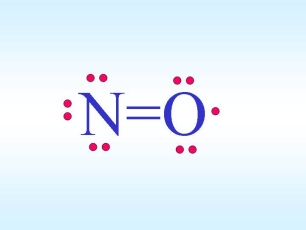 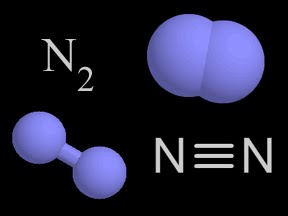 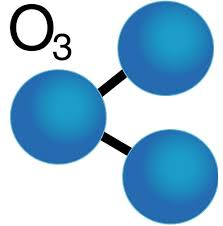 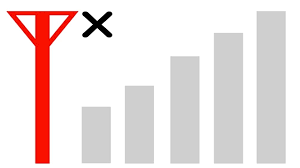 Falta de localização;
Problemas militares;
Camada de ozônio;
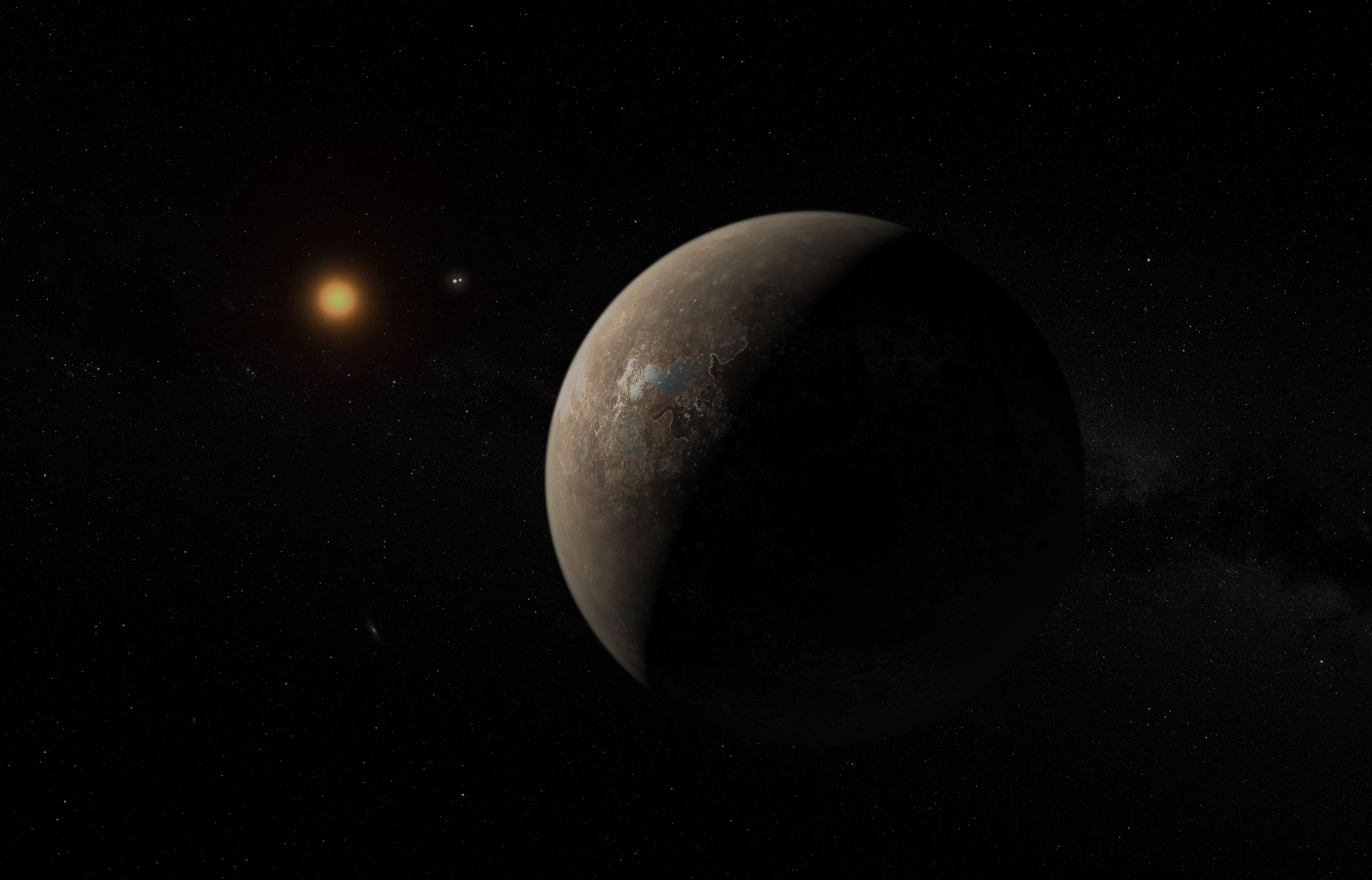 Rastreando o lixo Espacial
Importante para evitar acidentes;
Maiores que 5 centímetros;
Maiores que 1 metro;
Pedaços menores são pouco encontrados;
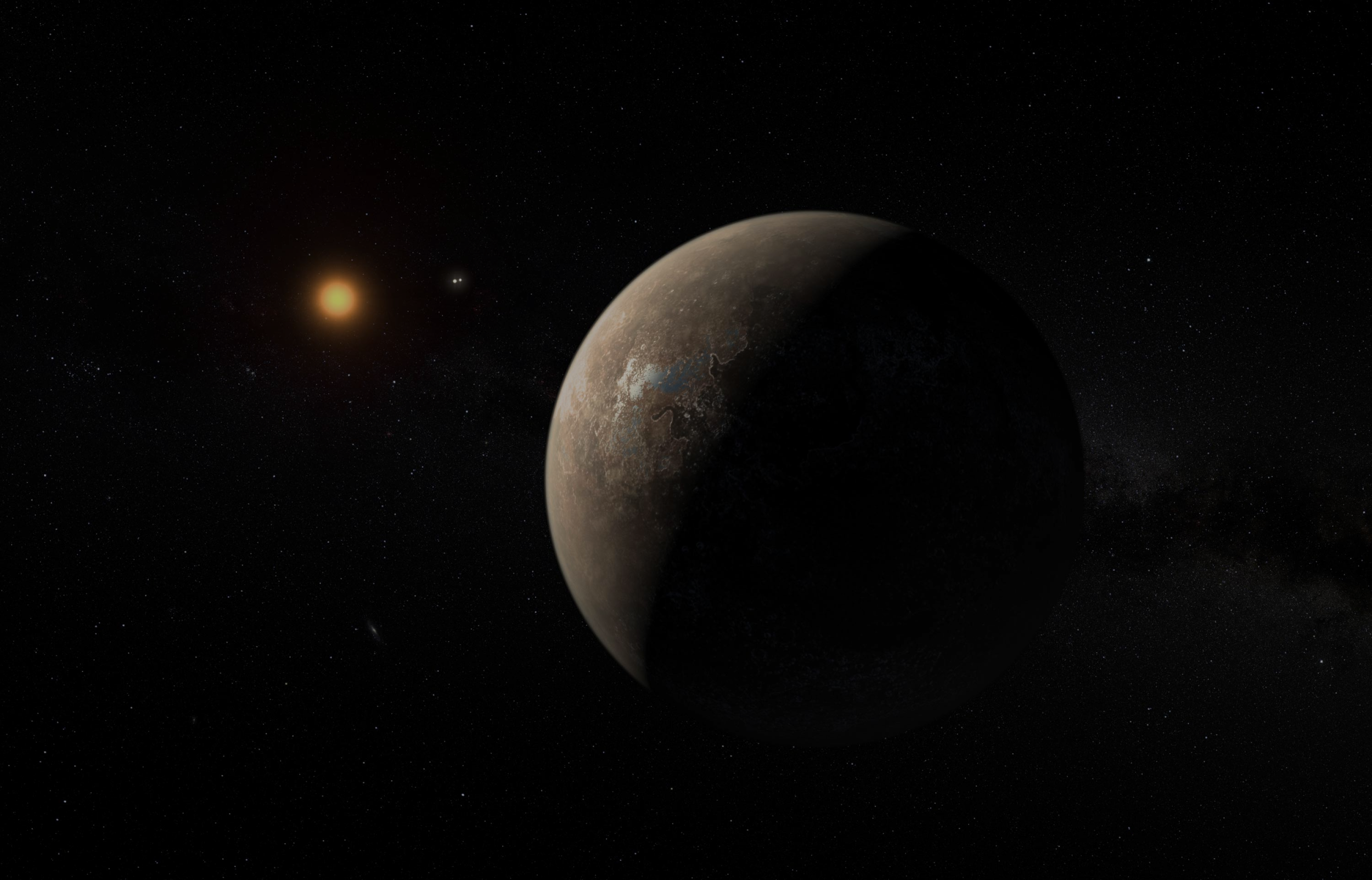 Medidas “simples”
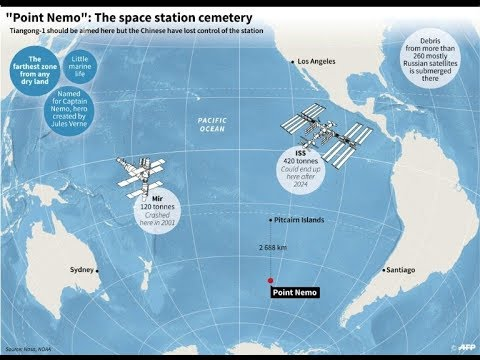 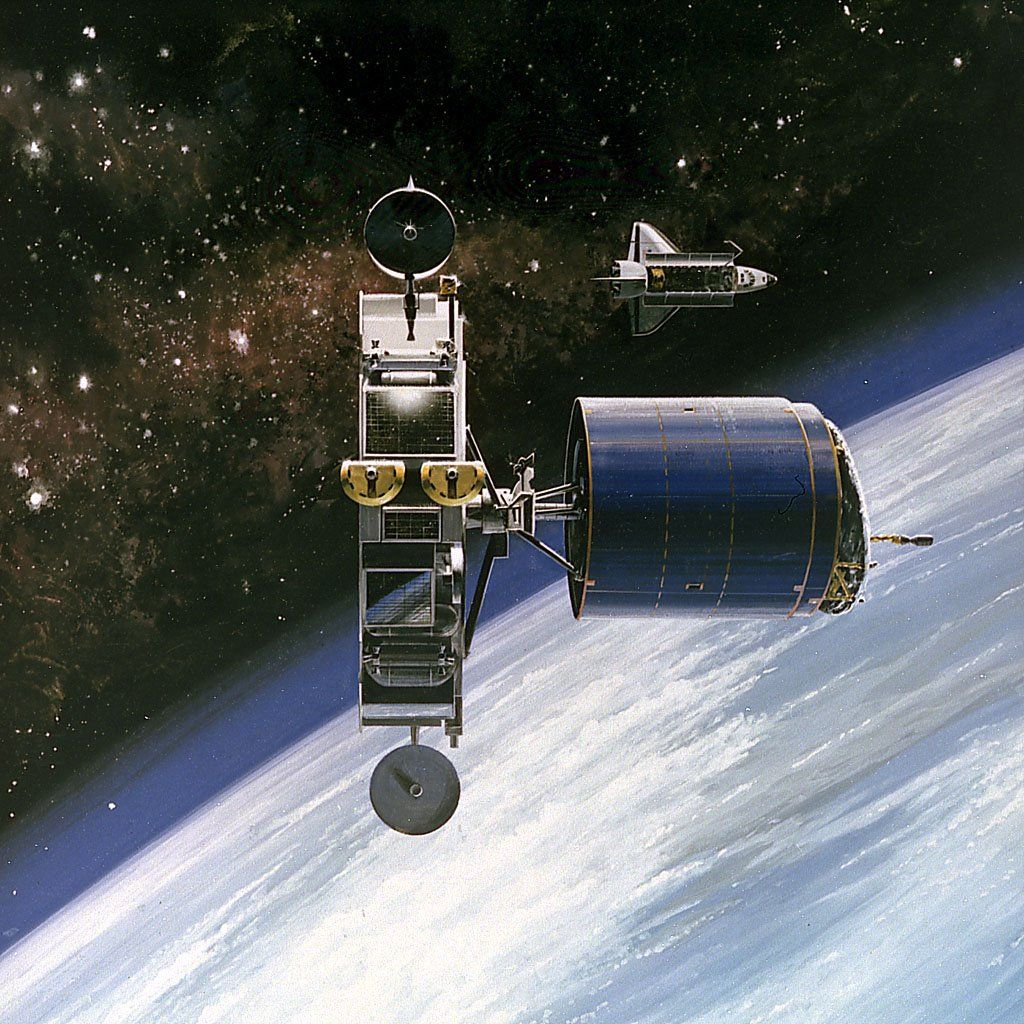 Manobrar as naves;
Órbita cemitério;
Ponto Nemo;
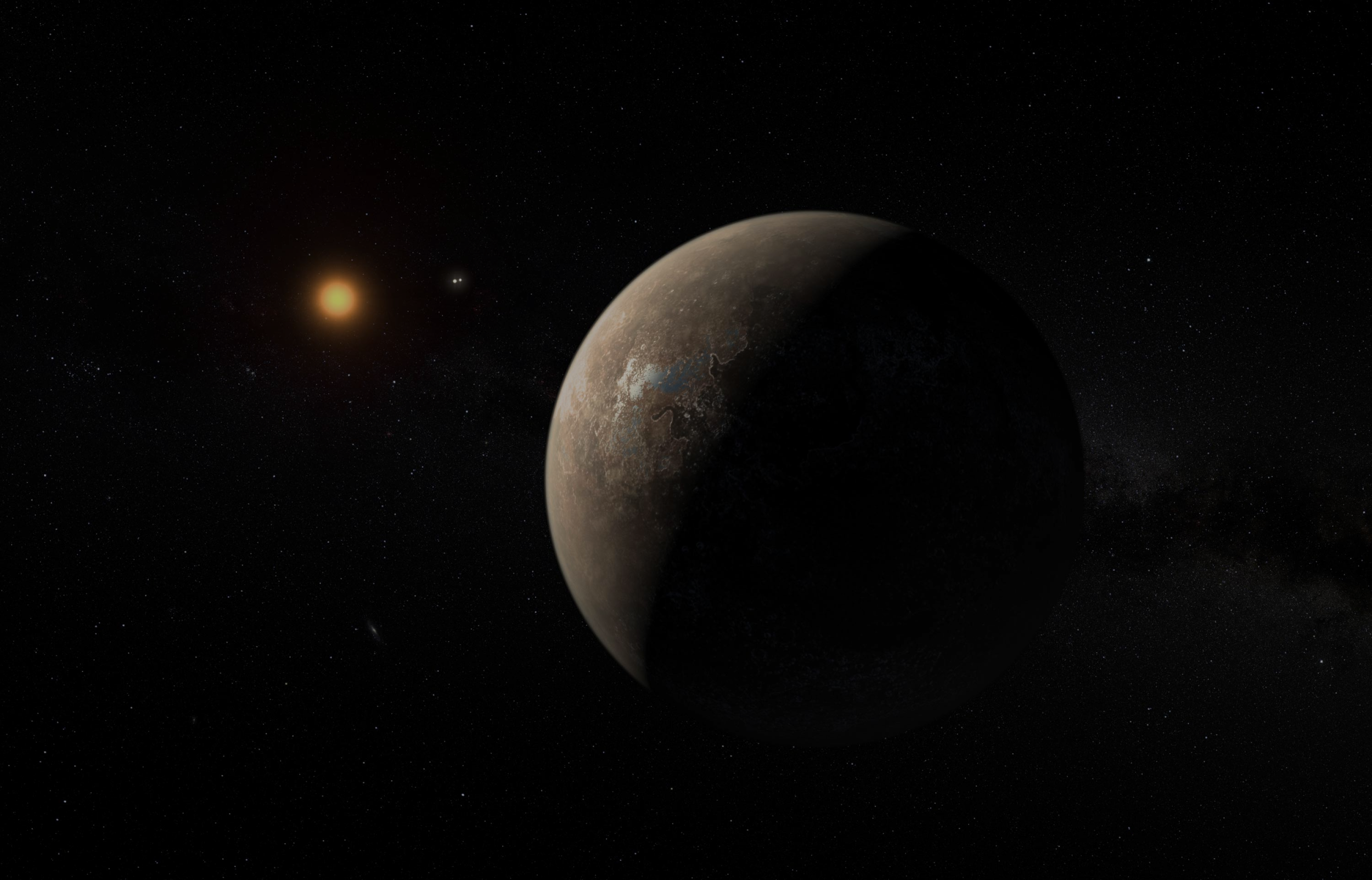 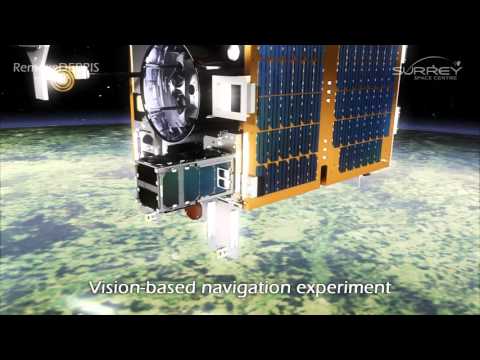 Medidas novas
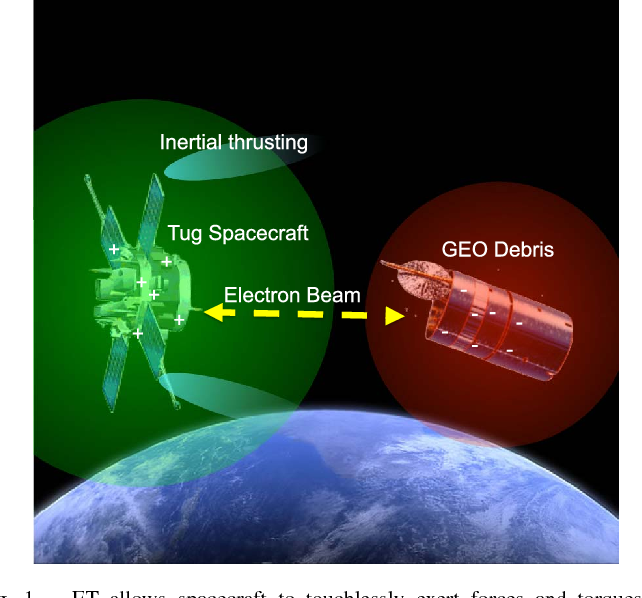 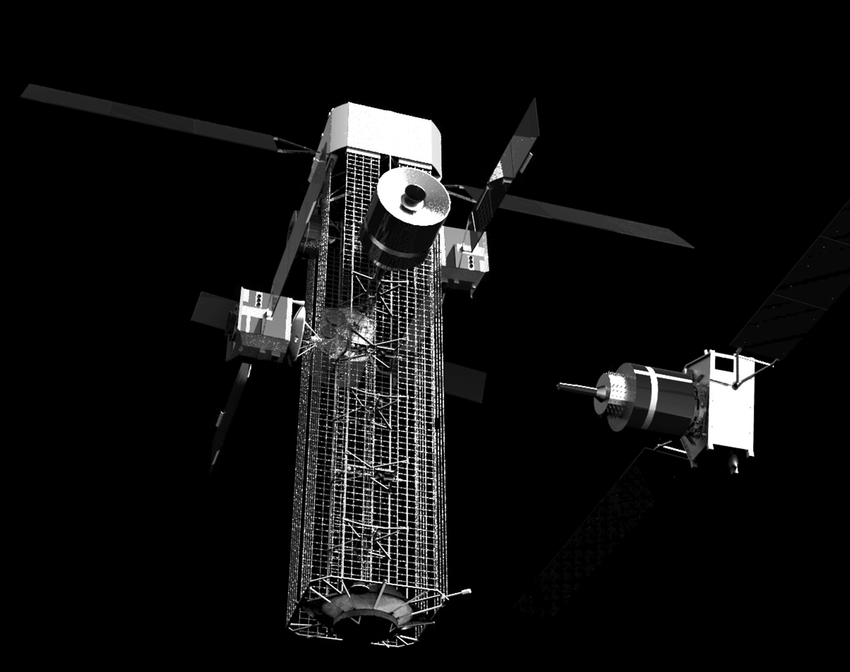 Caminhão de lixo;
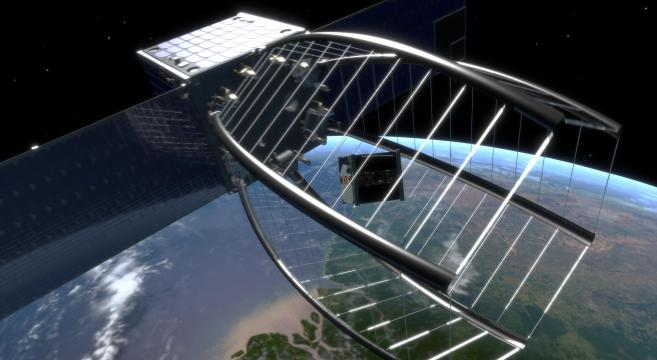 Arma eletromagnética;
Tentáculo;
RemoveDEBRIS;
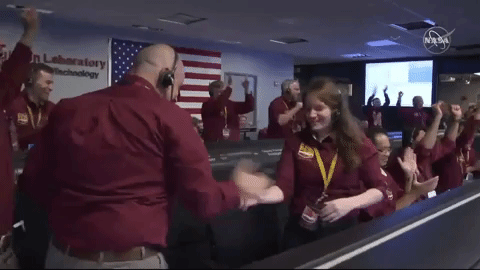 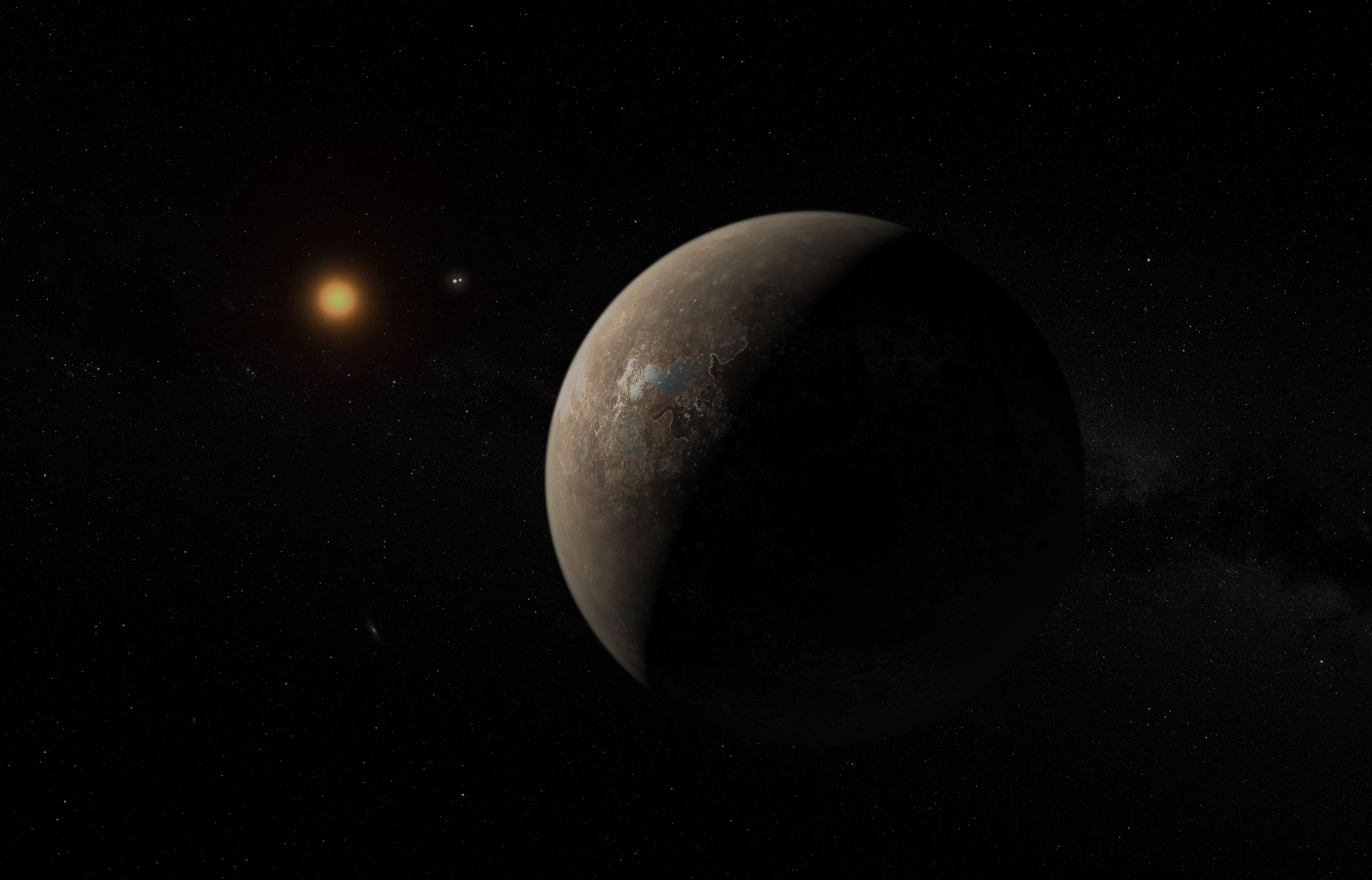 Referências
https://web.archive.org/web/20050404070554/http://www.aero.org/capabilities/cords/debris-basics.html

http://www.satview.org/?lang=br

https://www.rubiconglobal.com/blog-space-waste-debris/

https://www.nasa.gov/mission_pages/station/news/orbital_debris.html
Obrigado!!!!!
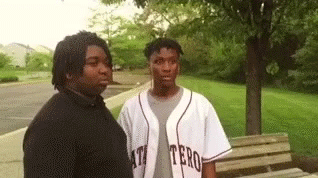